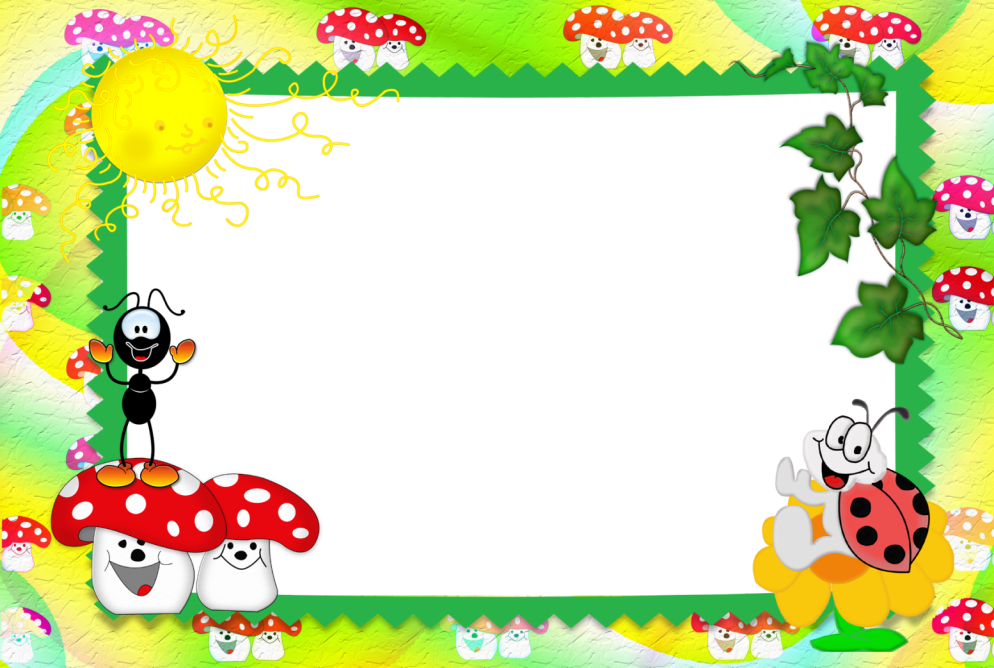 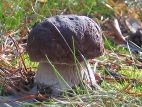 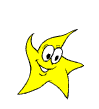 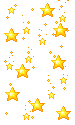 Презентация на тему «Грибы»
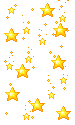 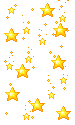 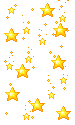 Воспитатель:
Петрова О.Ф.
Какие грибы съедобные?
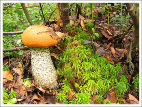 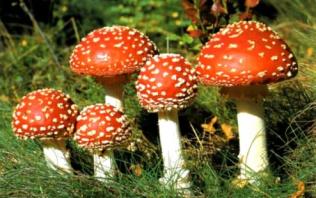 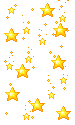 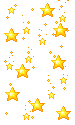 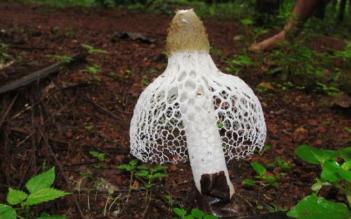 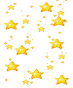 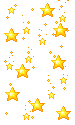 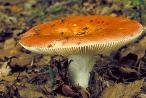 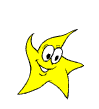 Где растут грибы?
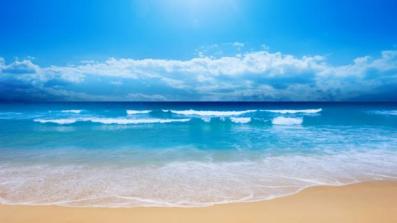 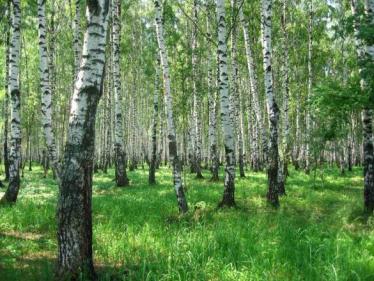 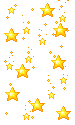 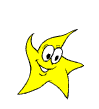 Сколько грибов на картинке?
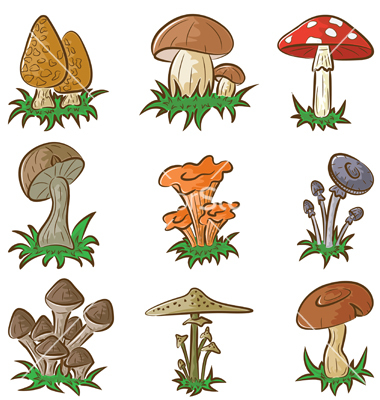 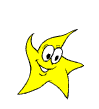 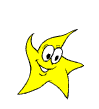 Какого цвета грибы вы видите ?
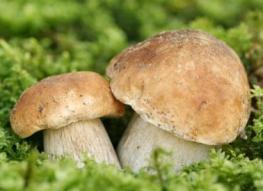 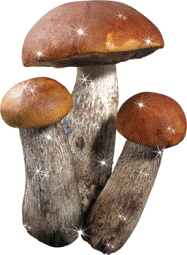 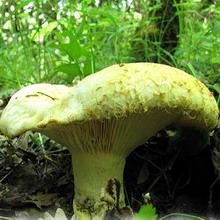 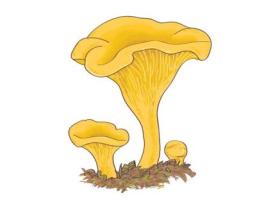 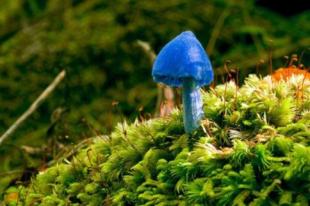 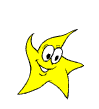 Какие грибы вам знакомы?
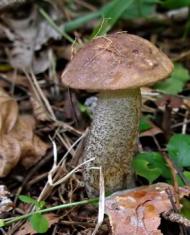 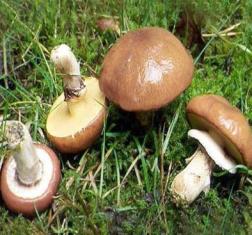 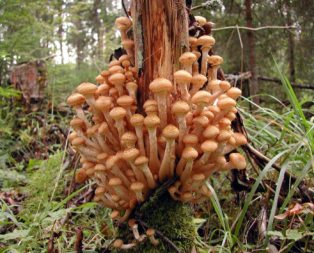 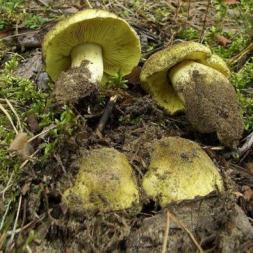 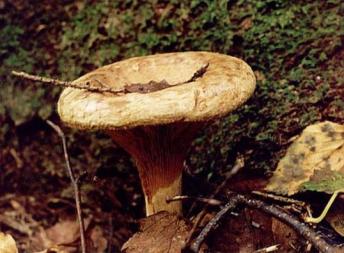 Назови съедобные грибы.
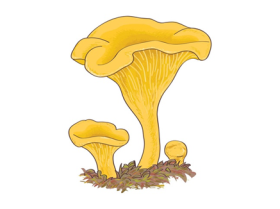 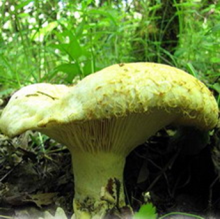 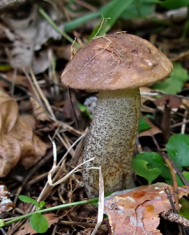 Съедобные грибы
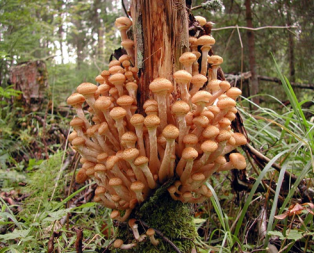 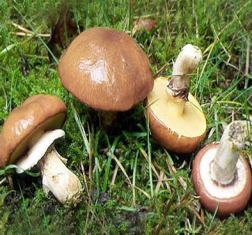 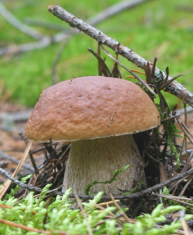